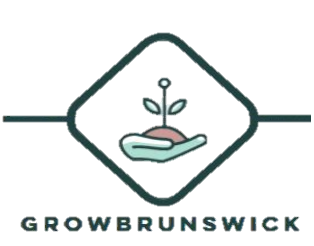 Elizabeth O’Mahoney
11:300:336
Professor Reagan
December 6th, 2017
New Brunswick’s Youth
New Brunswick’s children have high rates of overweight and obesity.
Keep in mind:
 A large portion (64%) of New Brunswick’s demographic is Hispanic
New Brunswick is a low-income neighborhood
Lloyd, Kristen , et al. The Robert Wood Johnson Foundation
New Brunswick’s Youth
Healthy People 2020 suggests that people consume vegetables at least 3 times a day.
In New Brunswick:
12% of children meet this suggestion
24% of children eat vegetables lass than one time per day.
Lloyd, Kristen , et al. The Robert Wood Johnson Foundation
New Brunswick’s Youth
53% of children in New Brunswick do not eat fruits and vegetables as snacks daily (58% Hispanic children)
87% of New Brunswick parents agree that, in general, their child eats healthy!
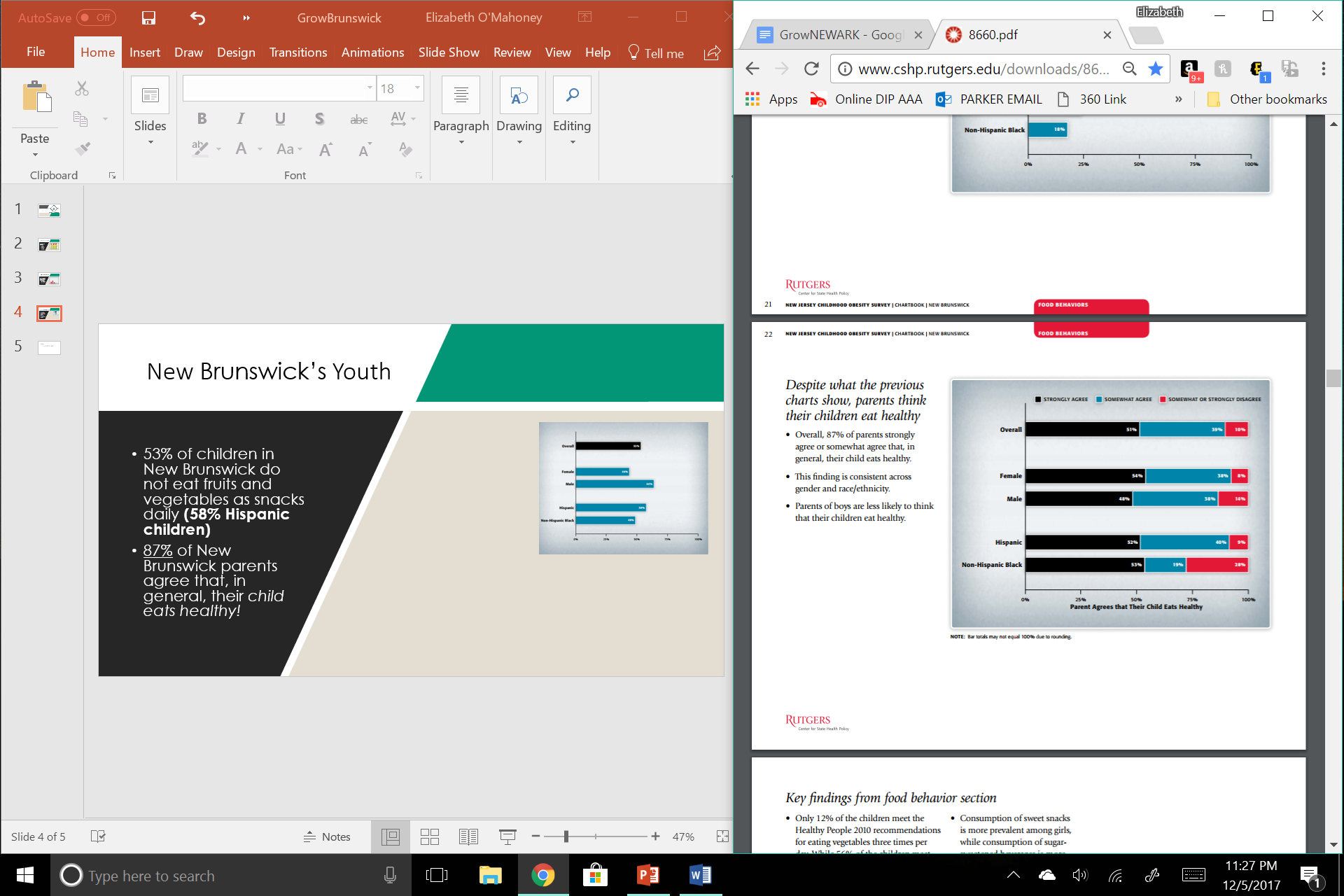 Lloyd, Kristen , et al. The Robert Wood Johnson Foundation
Why is this happening?
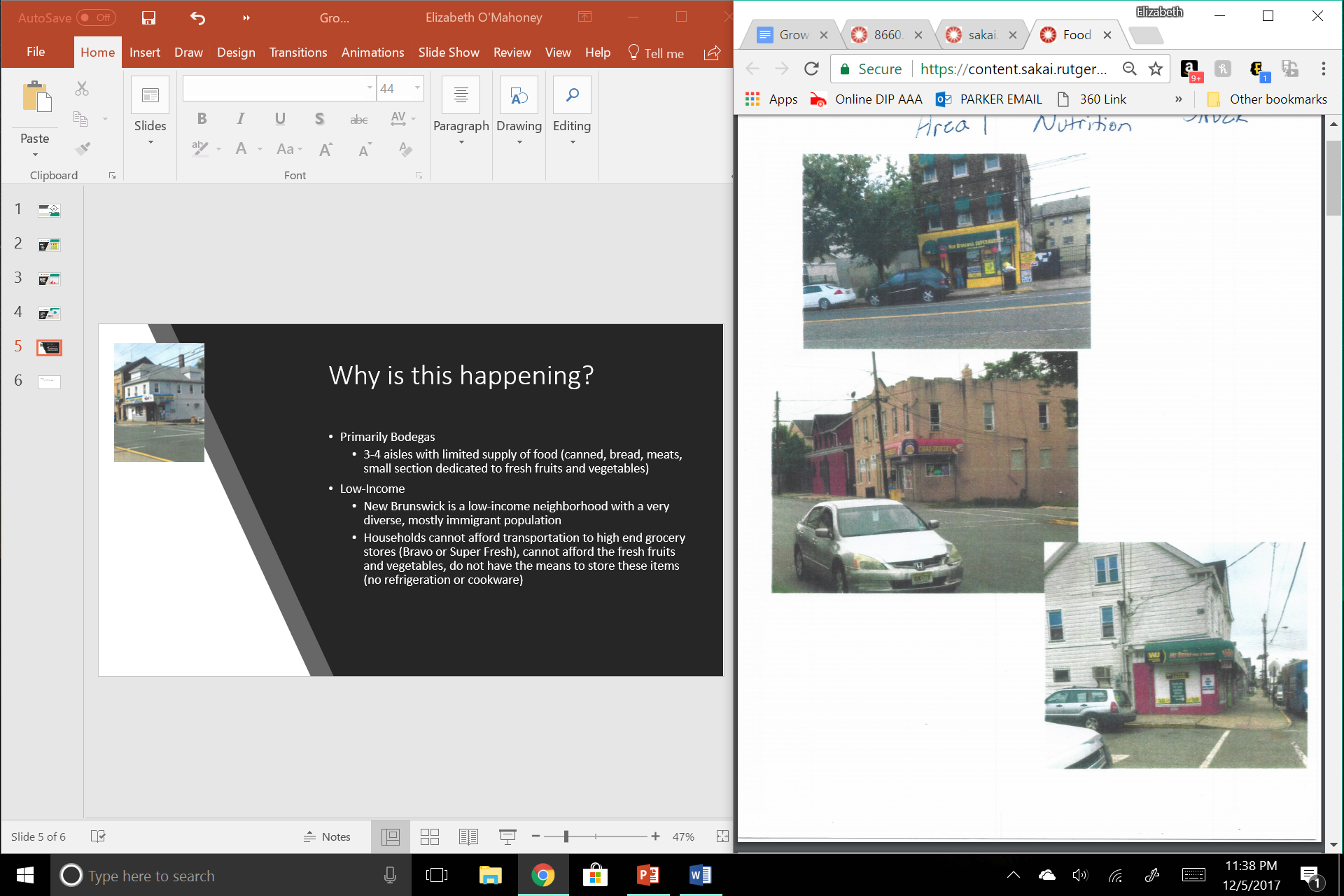 Primarily Bodegas
3-4 aisles with limited supply of food (canned, bread, meats, small section dedicated to fresh fruits and vegetables)
Low-Income
New Brunswick is a low-income neighborhood with a very diverse, mostly immigrant population
Households cannot afford transportation to high end grocery stores (Bravo or Super Fresh), cannot afford the fresh fruits and vegetables, do not have the means to store these items (no refrigeration or cookware)
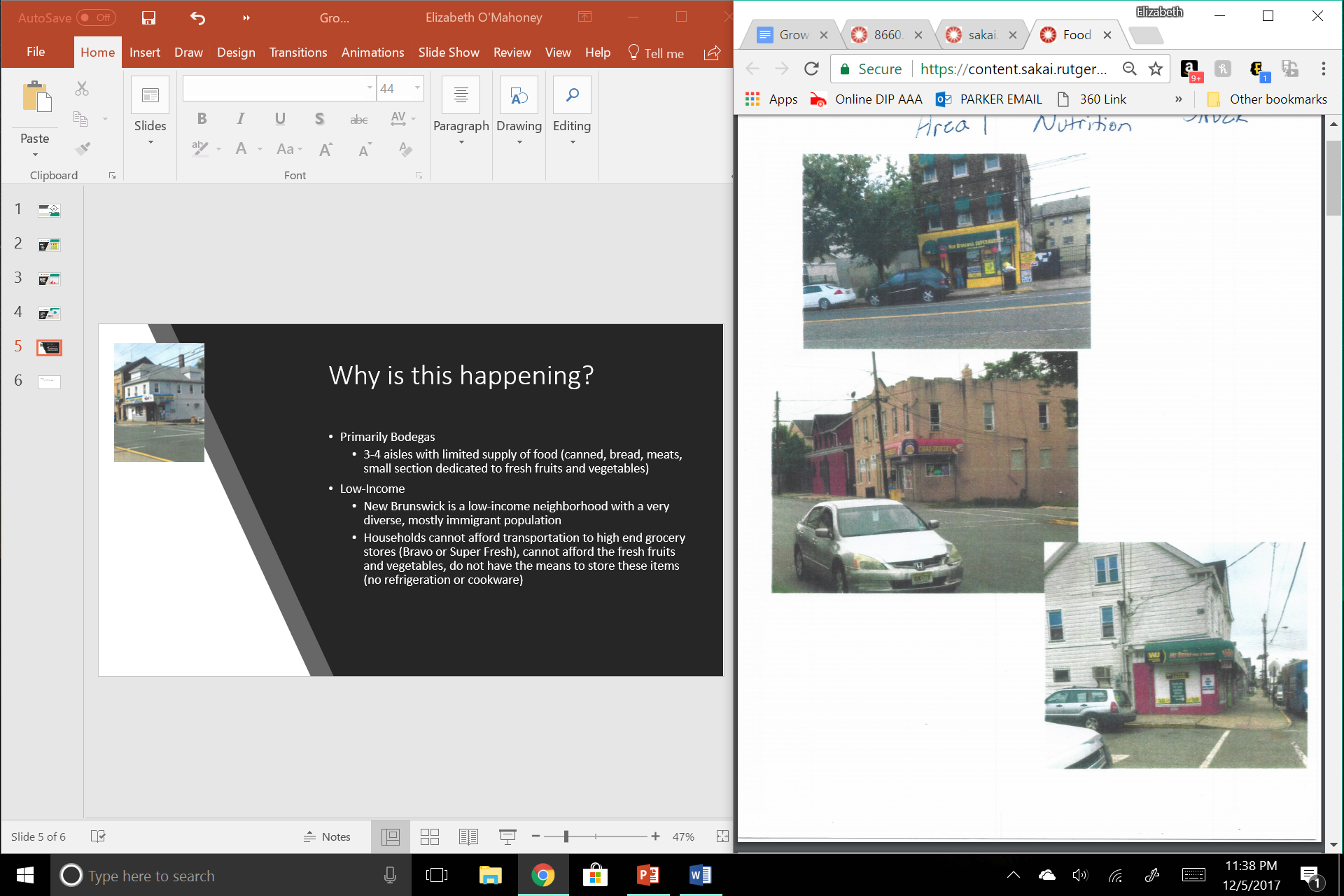 Our Mission
To provide youth with the opportunity to expand their knowledge on nutrition and wellness, and to allow them to take ownership of an asset within the community.
Our Goals & Objectives
Our Organization
Board of Trustees
Nutritionist: BA in nutrition, community nutrition, or dietetics. Can aid in health and wellness aspect of mission.
Bank President: business savvy, access to funds, understands the business side to the non-profit.
Educator: New Brunswick teacher/professor who can help create and manage the curriculum as well as have a presence in school systems and surrounding colleges.
Community Committee Member: Known community member of New Brunswick, relates to the community at a large scale and can give insight on what the community lacks, needs, and favors. 
Youth Development Specialist: at least a BA in youth development, child psychology, or related field, and experience in youth programs.
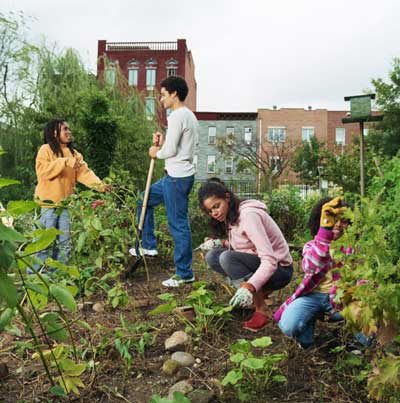 What We Do
Afterschool Program offered Monday through Thursday from 3-7pm, and Saturday 9am-1pm.
Operate as a Community Market/Garden
We offer four main programs for children from ages 5-18 years old
TurnUp
RakeItUp
OnTheMARKet
CookingThyme
This Photo by Unknown Author is licensed under CC BY-NC-ND
Where We Are
The Market: 276 George St. New Brunswick, NJ 08901
Leasing
As of right now this is our main/office location – looking to expand next year
The Garden: New Brunswick Farmers’ Market Garden 
Until we have the funds to purchase our own plot of land/building that can be our main facility
The Classes: New Brunswick Middle School, RWJ Fitness & Wellness
Our Programs
TurnUP
RakeItUP
Ages 5-18 Health Program
Focus on health and wellness
Fruits
Vegetables
Healthy Alternatives at school & home
Community resource involvement (trips to grocery stores and farms)
Ages 5-18 Gardening Program
Focus on GB Garden
Learning about seasonal fruits & vegetables
How to grow and take care of them
Building gardening skills
Problem solving skills
Our Programs
OnTheMARKet
CookingThyme
Ages 15-18 Professional Program
Focus on building work-related skills
Cashiering
Leadership skills
Team building skills
Management skills
Problem Solving
Ages 10-18 Cooking Program
Focus on Healthy Cooking
Creating healthy recipes
Finding better substitutions
Cooking at home
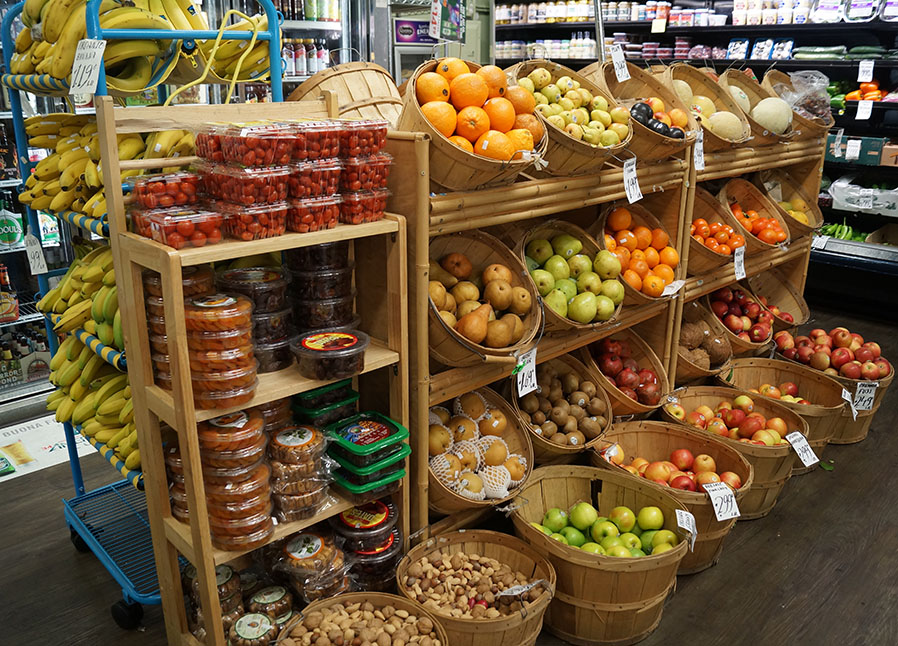 The Community Market
Where OnTheMARKet takes place
One of our main sources of income and community presence
Open to the public: Fridays (3pm-6pm) and Saturdays (9am-1pm)
Holds community meetings and educational classes here
Accepts EBT/SNAP
GB Members get coupons for the market through our monthly newsletter
WOT Analysis:
SWOT Analysis
Assets in New Brunswick
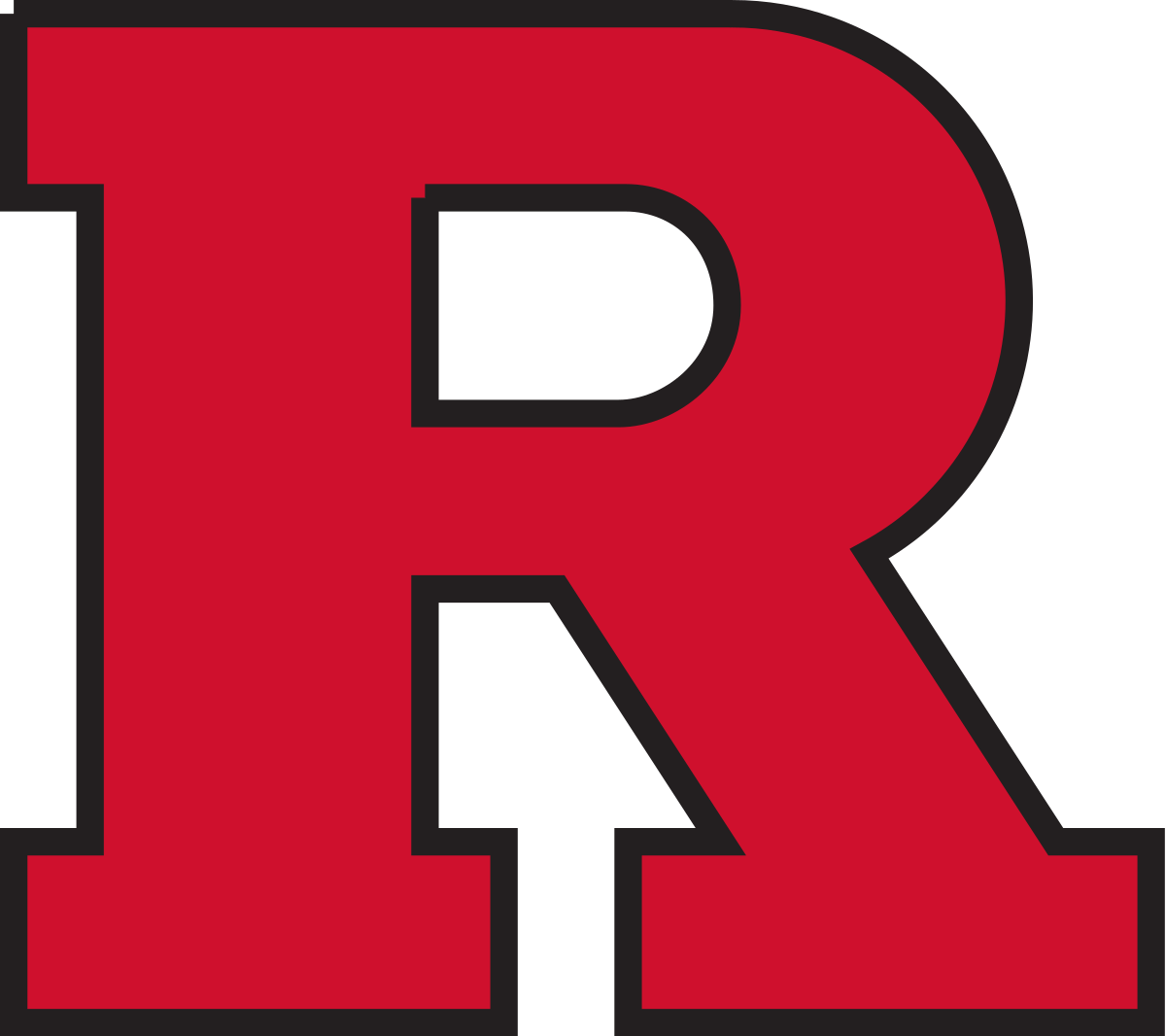 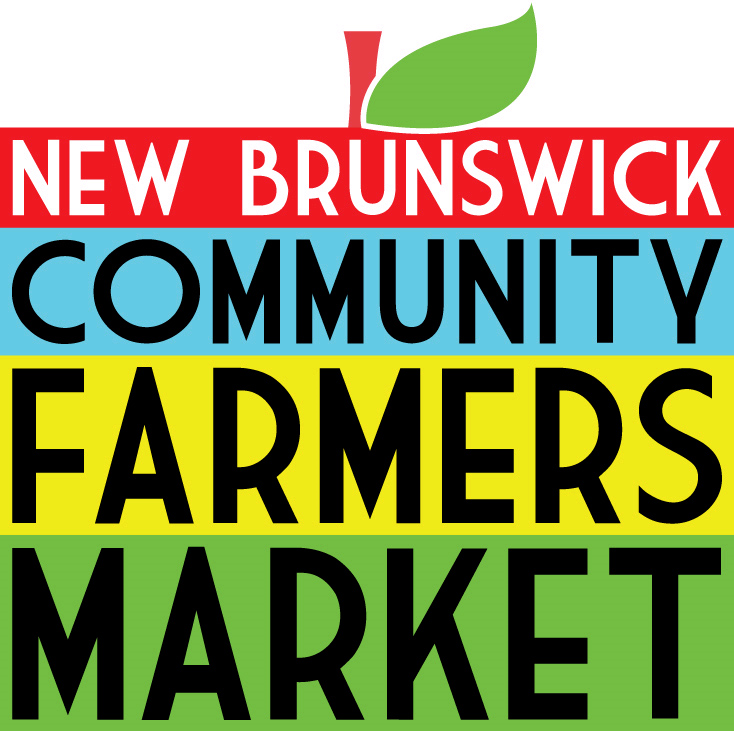 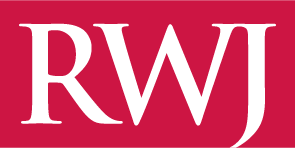 Mostly Rutgers or neighboring high school students	
Can qualify for to be Educators or Market Assistants
Older, more qualified personnel can become any position in our company 
We train all volunteers and require continuous training throughout the year
Volunteer retention rates are kept high by writing letters of recommendation, Community Market coupons, and offering to be  a site for educational credits
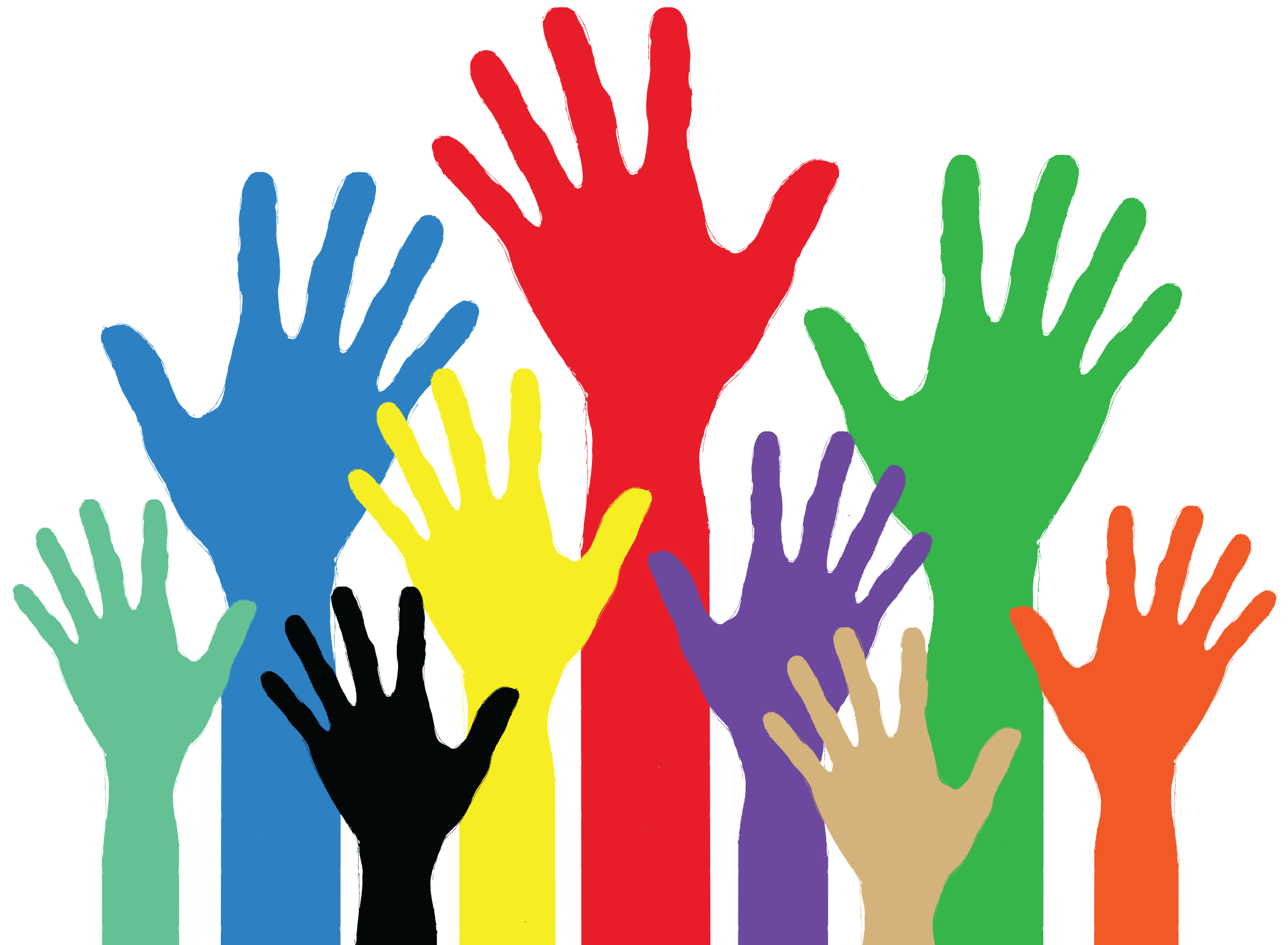 Our Volunteers
Our Budget: An Overview
Projected Income = $836,456.00
Projected Expenses = $832,024.00
Total Excess = $4,432.00
Goes into funding for prospective facility/plot of land for expansion of programs for our youth 
Our Budget: Projected Income
The Budget: Itemized Expenses
Employee Personnel Costs
Salaries Full Time
Our Budget: Projected Expenses
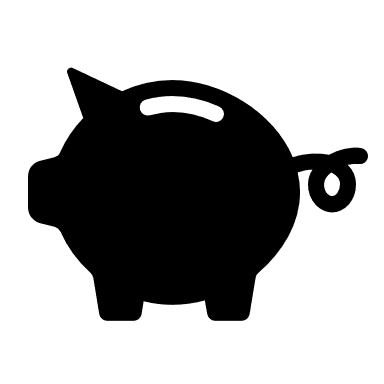 Prospective Grants
Federal
Robert Wood Johnson Foundation's New Jersey Health Initiatives $200,000 
Grants to USA K-12 Schools and Nonprofits for Educational Edible Garden Projects $2,000 
Grants to USA and Territories Nonprofits for Programs that Aim to Prevent and Reduce Type 2 Diabetes and Hypertension $60,000
Government
HHS-2018-ACF-ACYF-YO-1353 Street Outreach Program $200,000  
PA-14-176 Healthy Habits: Timing for Developing Sustainable Healthy Behaviors in Children and Adolescents (R21) $200,000 
PA-14-142 Community Partnerships to Advance Research (CPAR) (R01) $5,000
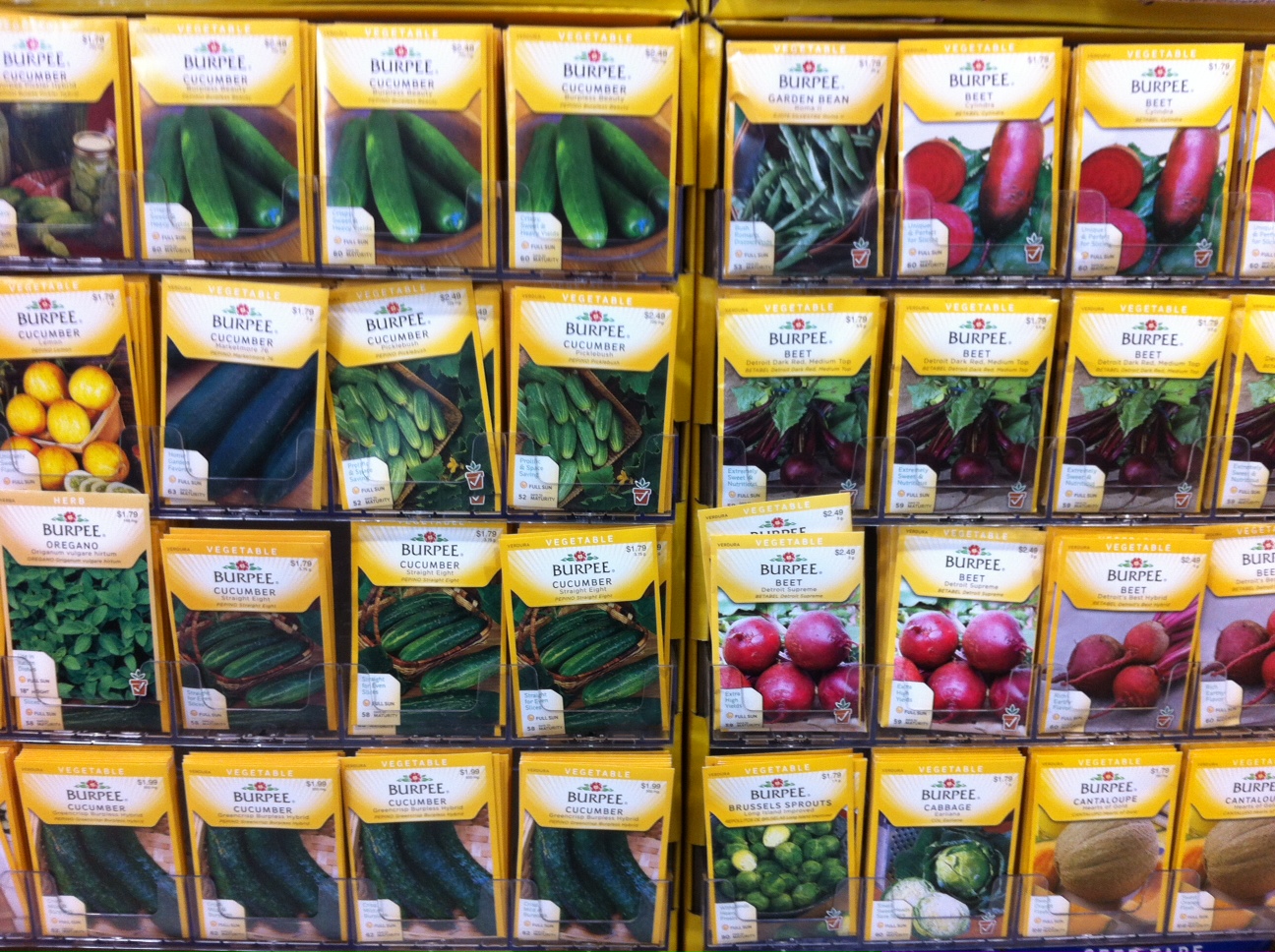 Fundraising: On-going
On-going fundraising will include selling seeds fundraising. Seeds fundraising is low cost as many businesses offer free flyers and fill-out forms. Terroir Seeds lets you keep 50% of the profit you sell. If we apply the 1% population participation, we can expect 8,374 orders totaling to $4,187.00 in sales annually from this fundraiser. 
Bi-annually we will hold a silent basket auction at our facility. These events are very low cost, you just buy tickets for people to buy. Baskets of all different types are donated from our directors, employees, volunteers, families, and community and they are put up for auction. People can purchase tickets and place the ticket in a bowl next to the basket they would like to win and the basket it raffled off at the end of the night. If tickets cost $10 for 12 tickets, we can predict 500 people participating (for one event). We can expect $10,000.00 for these biannual events yearly. 
With around 23 employees we can expect $250 from each employee which is equal to $5,575.00 annually.
This Photo by Unknown Author is licensed under CC BY-SA
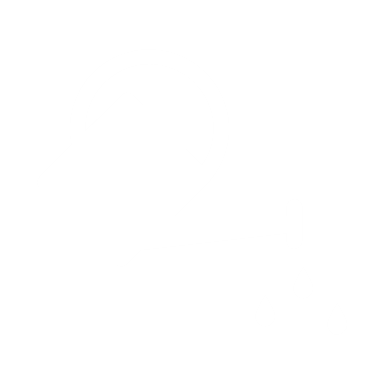 Fundraising: Special Event
GB’s Work-a-thon! One Saturday, every July members of the community and those immediately surrounding can participant in our work-a-thon by buying a service for one of our youth and organizational volunteers to do. 


We expect over 1% participation from the Middlesex County community which is roughly 8,374 participants. If this population is distributed evenly among the services we offer, that means 837 people will participate in each service and the total net for the event would be $156,519.00.
GrowBrunswick: The Future
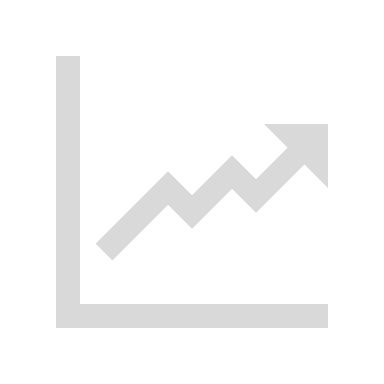 After achieving the goals and objectives stated earlier GB plans on expanding:
+1 location in a neighboring city, most likely North Brunswick or Franklin
Reaching more children in more schools
Having stronger relationships with farmers and the community
Retaining more volunteers than years’ past
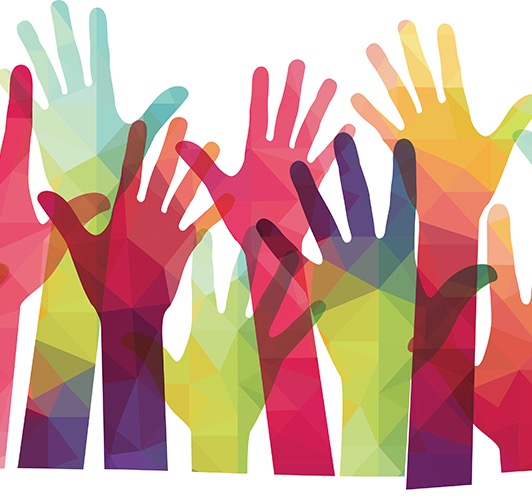 GrowBrunswick: Final Thoughts
Community health starts with our children
New Brunswick needs to start to focus on them and see how big of an asset they are to the community
GrowBrunswick utilizes health and wellness to empower children to make better choices in their life.

Any questions, comments, or concerns?
Citations
Lloyd, Kristen , et al. The Robert Wood Johnson Foundation,	 www.cshp.rutgers.edu/downloads/8660.pdf.